Så tycker de äldre om äldreomsorgen 2018
Resultat för Nacka_Lillängen (minst 7 svarande)
Särskilt boende
Resultaten för er verksamhet/område
Det här är en sammanställning av resultaten för erverksamhet/område från undersökningen Vad tycker de äldre om äldreomsorgen? år 2018.              
Årets resultat presenteras för totalen i verksamheten/ området och med referensvärden för kommunen, länet och riket. Resultatet tål att jämföras mellan olika frågor inom den egna verksamheten/området medan jämförelser av resultat med andra bör ske med försiktighet mot bakgrund av litet antal svarande.
Källa: Socialstyrelsen, Vad tycker de äldre om äldreomsorgen? 2018
2
Resultaten för er verksamhet/område, forts.
Resultaten redovisas som andelen positiva, d v s andelen i procent av de svarande som avgivit ett positivt svar. För närmare redovisning av vilka svarsalternativ som klassas som positiva, se mer om undersökningen samt enkäten på 
www.socialstyrelsen.se/aldreundersokning
Källa: Socialstyrelsen, Vad tycker de äldre om äldreomsorgen? 2018
3
Deltagare
Totalt svarade 35 432 personer på årets enkät för äldre inom särskilt boende, vilket är 49,4% av de tillfrågade.
Andelen svarande för Nacka_Lillängen var mellan 60 - 80%.
Deltagandet i er verksamhet/område redovisas som procentandel  i intervall för att enskild persons svar inte ska riskera att röjas.
Källa: Socialstyrelsen, Vad tycker de äldre om äldreomsorgen? 2018
4
Resultatöversikt år 2018
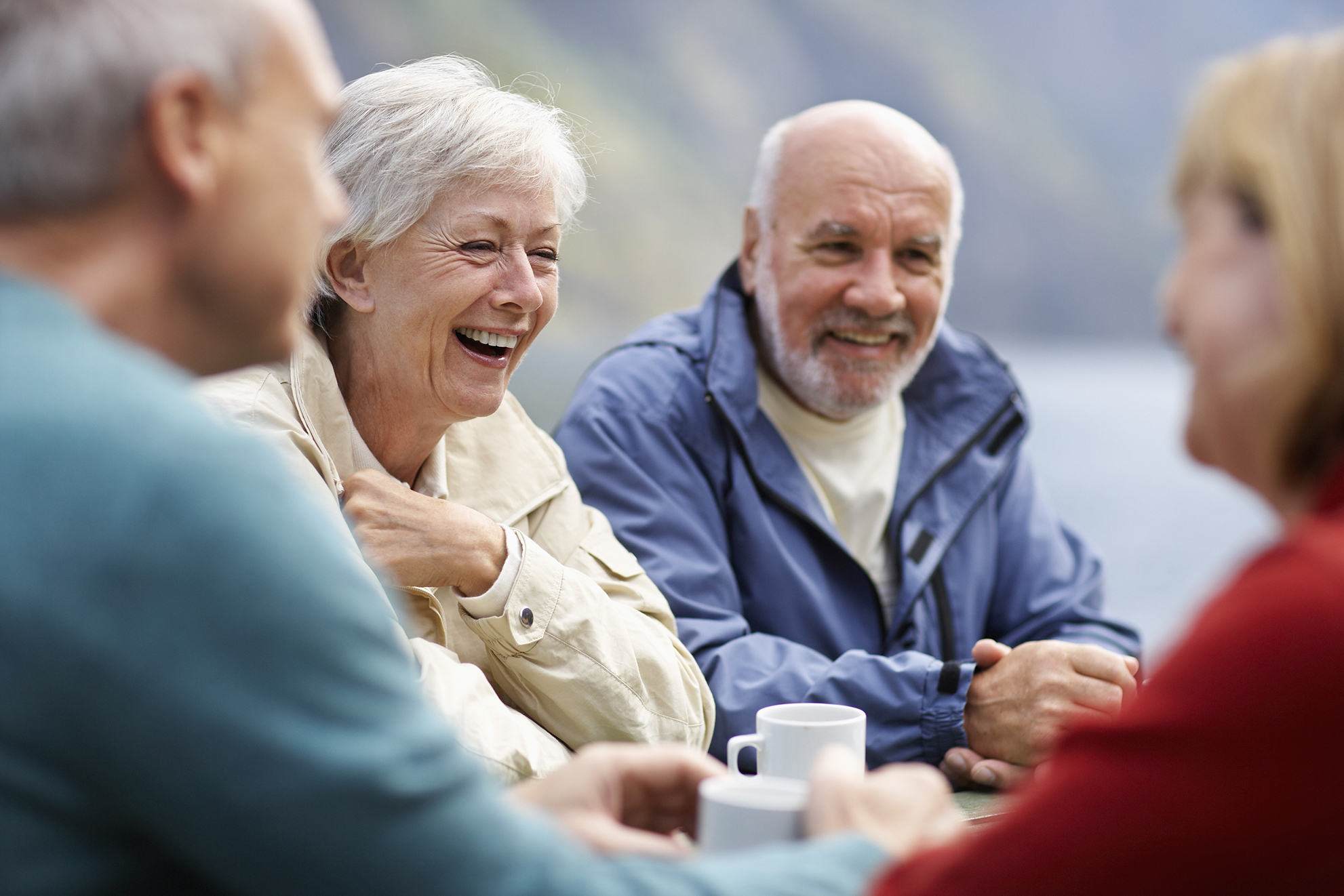 De fem frågor där andelen positiva svar är högst
Källa: Socialstyrelsen, Vad tycker de äldre om äldreomsorgen? 2018
6
De fem frågor där andelen positiva svar är lägst
Källa: Socialstyrelsen, Vad tycker de äldre om äldreomsorgen? 2018
7
Hur nöjd eller missnöjd är du sammantaget med ditt äldreboende?
Källa: Socialstyrelsen, Vad tycker de äldre om äldreomsorgen? 2018
8
Samtliga frågor med referensvärden
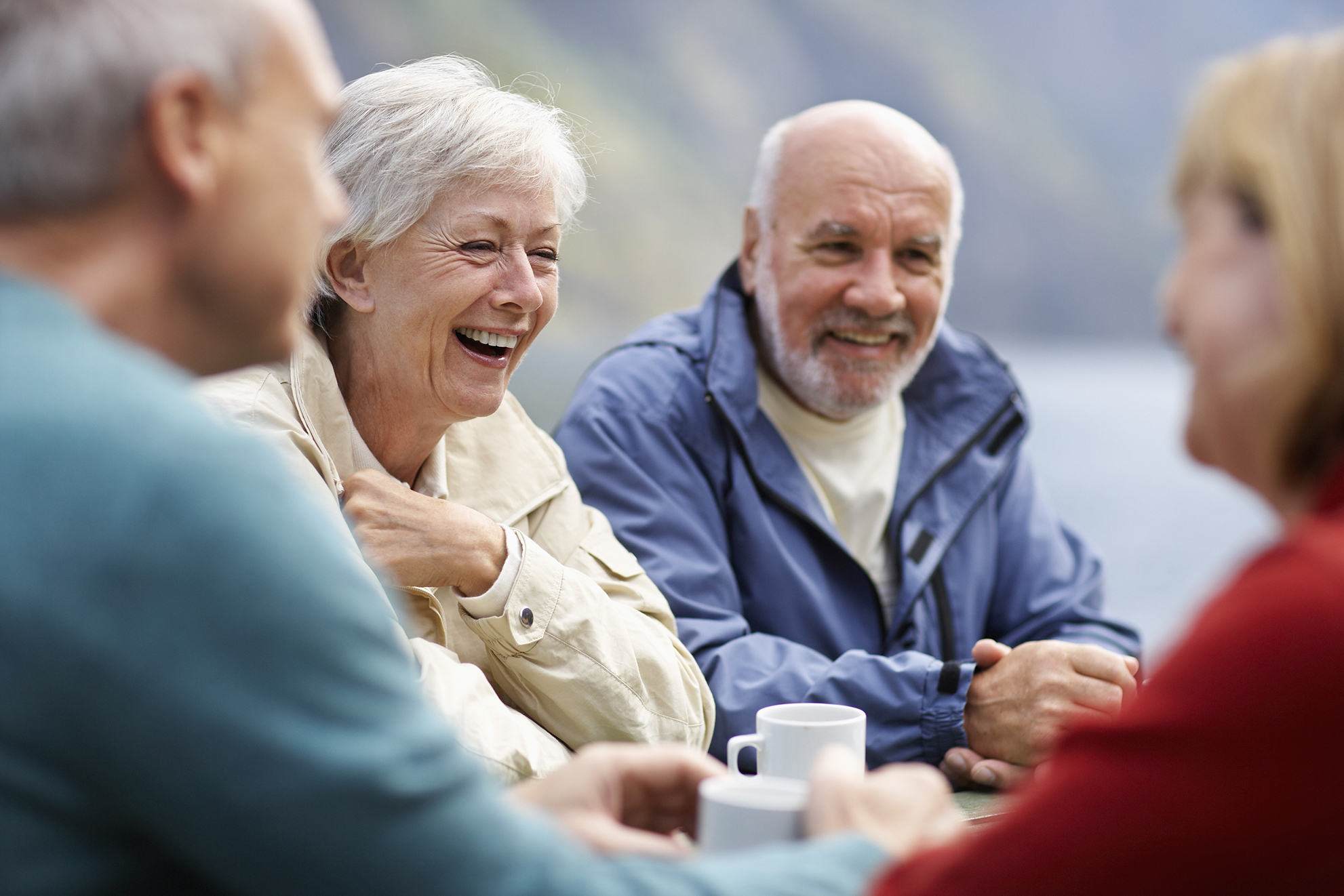 Andel positiva svar inom området boendemiljö
Källa: Socialstyrelsen, Vad tycker de äldre om äldreomsorgen? 2018
10
Andel positiva svar inom området mat och måltidsmiljö
Hur brukar maten smaka?
Upplever du att måltiderna på ditt äldreboende är en trevlig stund på 
dagen?
Källa: Socialstyrelsen, Vad tycker de äldre om äldreomsorgen? 2018
11
Andel positiva svar inom området hjälpens utförande
Brukar personalen ha tillräckligt med tid 
för att kunna utföra sitt arbete hos dig?
Brukar personalen meddela dig i förväg om tillfälliga förändringar? T.ex. byte av personal, ändringar av olika aktiviteter etc.
Brukar du kunna påverka vid vilka tider 
du får hjälp? T.ex. tid för att 
duscha/bada, gå och lägga dig etc.
Källa: Socialstyrelsen, Vad tycker de äldre om äldreomsorgen? 2018
12
Andel positiva svar inom området bemötande
Brukar personalen bemöta dig på ett 
bra sätt?
Brukar personalen ta hänsyn till dina 
åsikter och önskemål om hur hjälpen 
ska utföras?
Källa: Socialstyrelsen, Vad tycker de äldre om äldreomsorgen? 2018
13
Andel positiva svar inom området trygghet
Hur tryggt eller otryggt känns det att bo på ditt äldreboende?
Känner du förtroende för personalen 
på ditt äldreboende?
Källa: Socialstyrelsen, Vad tycker de äldre om äldreomsorgen? 2018
14
Andel positiva svar inom området sociala aktiviteter
Hur nöjd eller missnöjd är du med de aktiviteter som erbjuds på ditt äldreboende?
Är möjligheterna att komma utomhus 
bra eller dåliga?
Händer det att du besväras av 
ensamhet?
Källa: Socialstyrelsen, Vad tycker de äldre om äldreomsorgen? 2018
15
Andel positiva svar inom området tillgänglighet
Hur lätt eller svårt är det att få träffa sjuksköterska vid behov?
Hur lätt eller svårt är det att få träffa 
läkare vid behov?
Hur lätt eller svårt är det att få kontakt 
med personalen på ditt äldreboende, 
vid behov?
Källa: Socialstyrelsen, Vad tycker de äldre om äldreomsorgen? 2018
16
Andel positiva svar inom området hjälpen i sin helhet
Hur nöjd eller missnöjd är du 
sammantaget med ditt äldreboende?
Vet du vart du ska vända dig om du vill framföra synpunkter eller klagomål på äldreboendet?
Källa: Socialstyrelsen, Vad tycker de äldre om äldreomsorgen? 2018
17
Om undersökningen
Om undersökningen Vad tycker de äldre om äldreomsorgen? 2018
Syftet med undersökningen är att kartlägga de äldres uppfattning om sin vård och omsorg. Resultaten används för jämförelser mellan kommuner och verksamheter och som underlag för utveckling och förbättring av vården och omsorgen om de äldre. 
Samtliga personer, 65 år och äldre, som den 31 december 2017 hade hemtjänst eller bodde på särskilt boende har fått möjlighet att besvara en enkät. Personer som enbart hade hemtjänstinsatser i form av matdistribution och/eller trygghetslarm eller som enbart hade beslut om korttidsboende ingick dock inte i undersökningen.
Källa: Socialstyrelsen, Vad tycker de äldre om äldreomsorgen? 2018
19
Undersökningen genomfördes från mitten av mars till och med 25 maj 2018.
Socialstyrelsen ansvarar för redovisningen av data och de analyser som finns i rapporter och presentationsmaterial. Institutet för kvalitetsindikatorer AB har genomfört datainsamlingen på uppdrag av Socialstyrelsen.
På www.socialstyrelsen.se/aldreundersokning finns mer att läsa om de nationella resultaten. Resultat finns också redovisade per län och kommun samt för verksamheter ner till minst 7 svarande.
Källa: Socialstyrelsen, Vad tycker de äldre om äldreomsorgen? 2018
20
Mer information finns på:
www.socialstyrelsen.se/aldreundersokning